Figure 2 Change in cardiac troponin I levels (median and interquartile range) measured using the ultrasensitive assay ...
Eur Heart J, Volume 30, Issue 2, January 2009, Pages 162–169, https://doi.org/10.1093/eurheartj/ehn504
The content of this slide may be subject to copyright: please see the slide notes for details.
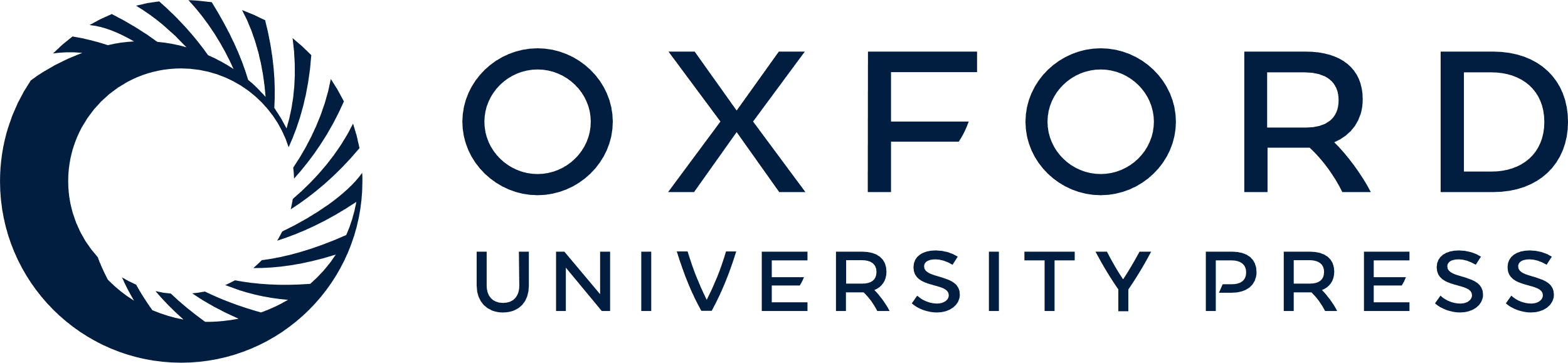 [Speaker Notes: Figure 2 Change in cardiac troponin I levels (median and interquartile range) measured using the ultrasensitive assay from baseline to 4 h in patients with none (n = 39, blue circles), mild (n = 27, green triangles), and moderate-to-severe (n = 33, red squares) ischaemia. P-values by the point estimate symbols are for whether the difference is greater than 0, and the P-value at the top is for trend of differences across ischaemic categories.


Unless provided in the caption above, the following copyright applies to the content of this slide: Published on behalf of the European Society of Cardiology. All rights reserved. © The Author 2008. For permissions please email: journals.permissions@oxfordjournals.org]